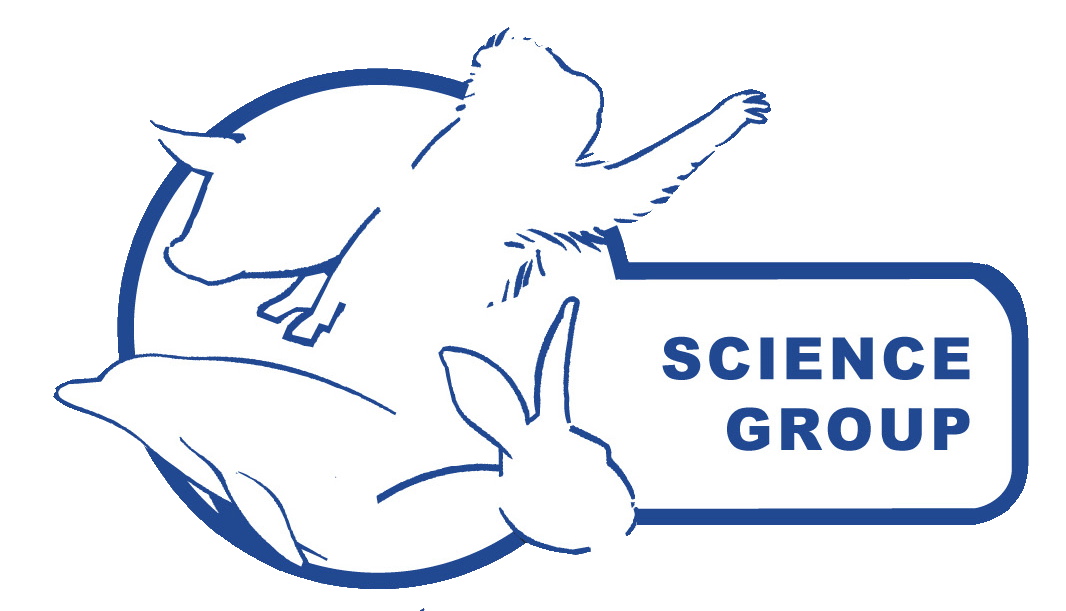 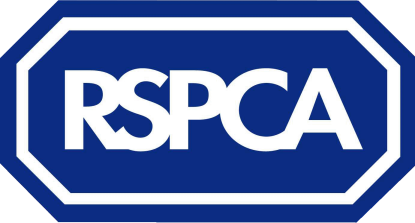 Helping animals through welfare science
Ethical issues andthe Three Rs
Penny Hawkins
Research Animals Department, RSPCA, UK
phawkins@rspca.org.uk
p
Promoting fuller implementation of the 3Rs: Replacement, Reduction & Refinement
Developing processes of ethical review
Ethical framework in ASPA
ASPA establishes an ethical framework
assess and weigh harms and benefits
make decisions on justification and necessity
Different perspectives on harms and benefits
definitions of harms
... and potential causes of harm
The entire lifetime experience
Breeding protocols
Transport
Laboratory housing
Husbandry, care and environment
Handling and restraint
Identification
Phenotyping
Scientific procedures
Adverse after-effects
Euthanasia
One person’s “best practice” can be another person’s baseline standard
Benefits of medical research
Diseases cause suffering in humans
acute or chronic pain
distress due to mental disorders
physical degeneration
anxiety, distress, depression
Justification
Alleviation of human suffering
Opinion polls show 70 % support animal research for medical progress
There are caveats associated with both of these
There is still a serious ethical dilemma associated with creating animal models of disease
Reasons for reducing suffering
Animal welfare benefits
Better science
Economic benefits
Reassuring the beneficiaries of the research (patients and funders)
Legal requirements
Approaches to refinement
Ensuring that adverse effects are fully recognised and taken into account
Thinking about animals’ basic needs
Defining an effective welfare assessment scheme; regularly and critically reviewing this
What is it like to be ….
a golden retriever with Duchenne?
an MDX mouse?
a marmoset with Parkinson’s?
a rat with schizophrenia?
a geriatric mouse?
a diabetic rat with peripheral neuropathy?
Predicting adverse effects
Williams Syndrome: humans and mice
Animals’ basic needs
Safe, predictable surroundings where they can control their environment and take refuge
Stable groups for social animals
Sufficient space for normal behaviours
A suitably stimulating environment that encourages species-specific behaviours (which also requires space)
Noise stress
Noise from human activity induces behavioural and physiological stress responses in rodents
morphology of intestinal mucosa
porphyrin staining
changes in behavioural test paradigms
Working practices can make a significant difference, e.g. 10 to 15 dB
Castelhano-Carlos & Baumans (2009) Laboratory Animals 43: 311-327
Voipio et al. (2006) Laboratory Animals 40: 400-409
Enrichment effects
Analgesic self-administration study
C57BL mice
singly vs. groups of 3
litter vs. litter, nesting material & gnaw sticks
Social housing and enrichment both reduced the need for post-op pain relief
Pham et al. (2010) Physiology & Behavior doi:10.1016/j.physbeh.2010.01.038
Welfare assessment
Aim is to be consistent and objective
www.mousewelfareterms.org
A “team” approach
including input from animal technologists and care staff, researchers, veterinarians
Objective welfare indicators
Appropriate recording systems, e.g. “score sheets”
Issues with welfare assessment
Many species are adapted to conceal signs of suffering
Nocturnal rodents usually observed when they should be asleep
Lack of awareness of what to look for and where to look
Ongoing research...
“Flank twitch” post laparotomy
www.ahwla.org.uk
Rodents with no apparent cancer pain self-administer analgesics
Many observers concentrate on animals’ faces
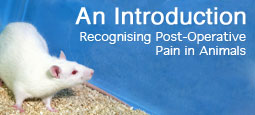 Principles of effective WA
Understanding of good welfare, species-specific behaviour and the “normal” animal
e.g. mice with analgesia post-surgery make well structured nests and defaecate outside them; mice without analgesia do not
Arras et al. (2007) BMC Vet. Res. 3: 16 www.biomedcentral.com
Keeping pace with new developments
All establishments need a formal mechanism for retrieving and assessing information
Ethical Review Process (ERP)
refinement/project based groups
animal care and use committees
Part of the commitment to reducing harms, improving welfare and improving science — and reassuring patients
Thank you!

www.rspca.org.uk/researchanimals